Fig. 4 Pharmacological characterization of the effect of R-PIA (upper panel) and IB-MECA (lower panel) on ...
Cardiovasc Res, Volume 50, Issue 1, April 2001, Pages 56–64, https://doi.org/10.1016/S0008-6363(00)00318-7
The content of this slide may be subject to copyright: please see the slide notes for details.
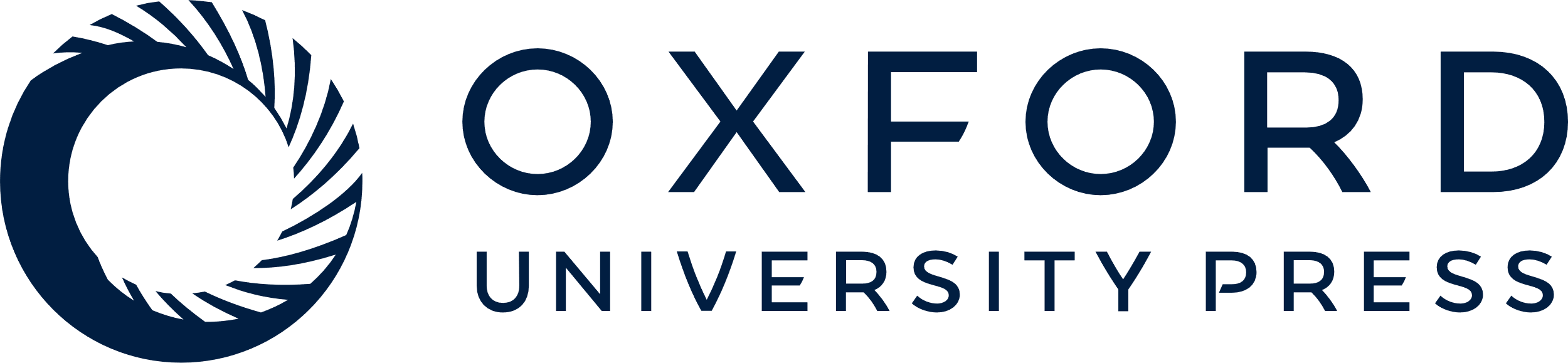 [Speaker Notes: Fig. 4 Pharmacological characterization of the effect of R-PIA (upper panel) and IB-MECA (lower panel) on [3H]ryanodine binding. Hearts were perfused with control buffer, 50 nmol/l R-PIA or 100 nmol/l IB-MECA, in the presence or in the absence of either A1 antagonist CPX (100 nmol/l), A2 antagonist ZM 241385 (20 nmol/l) or A3 antagonist MRS 1191 (1 μmol/l). [3H]ryanodine binding was assayed in crude homogenate and Bmax values are represented on the vertical axis. No significant difference in Kd was observed. Preliminary experiments showed that perfusion with CPX, ZM 241385 or MRS 1191 alone had no effect on [3H]ryanodine binding. Bars represent mean±S.E.M. of three to 12 hearts per group. *P<0.05, †P<0.01 vs. control, by ANOVA and Dunnett's test.


Unless provided in the caption above, the following copyright applies to the content of this slide: Copyright © 2001, European Society of Cardiology]